Eko-zabawka w klasie 1b
Eko-zabawka w klasie 1b
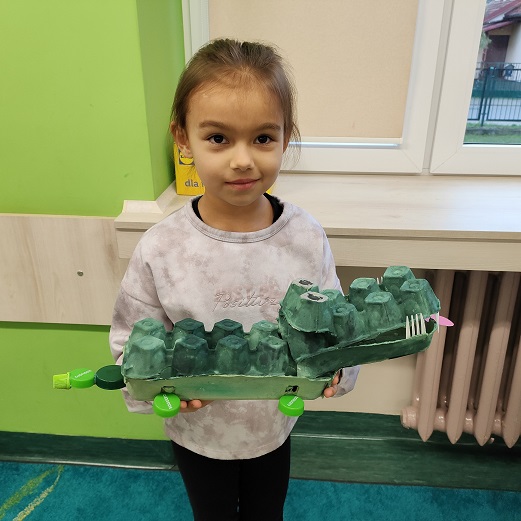 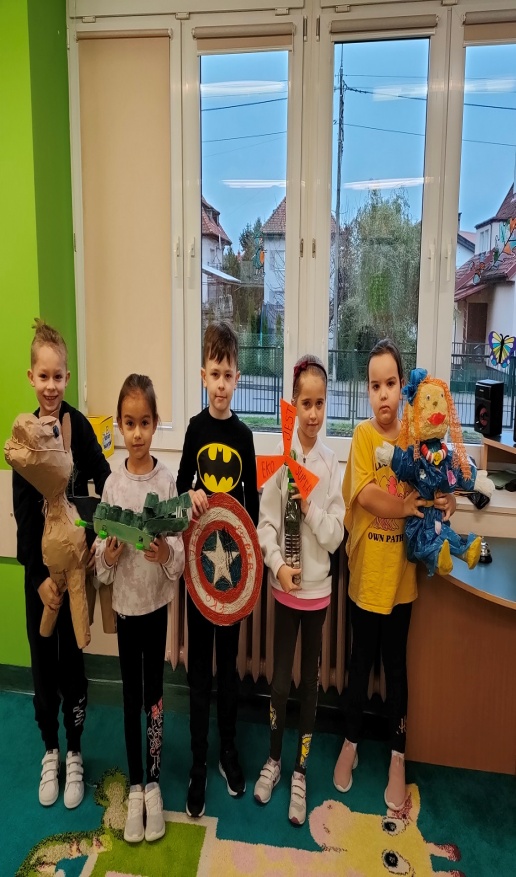 Konkurs plastyczno-techniczny